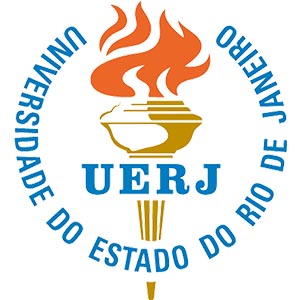 Universidade Estadual do Rio de Janeiro
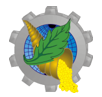 Faculdade de Ciências Econômicas
Disciplina: Economia do Setor Público I – Parte 05
Prof.: Antonio Carlos Assumpção
Doutor em Economia – UFF
Site: acjassumpcao.com
Prof.: Antonio Carlos Assumpção
Informação Assimétrica
Em nossas análises anteriores sobre os mercados, não examinamos os problemas provocados por diferenças na informação:

Presumia-se que, tanto os compradores quanto os vendedores estavam perfeitamente informados sobre a qualidade dos bens vendidos no mercado.

Se os consumidores e os vendedores tiverem a mesma informação sobre a qualidade do bem, uma melhor qualidade seria corretamente informada por um preço mais alto. 

Mas se um lado do mercado for mais informado do que o outro, os preços não informarão corretamente a qualidade. 

Veremos que essa assimetria informacional impede o funcionamento eficiente do mercado.

Existem certamente vários mercados no mundo real nos quais pode ser muito caro, ou mesmo impossível, obter informações precisas sobre a qualidade dos bens transacionados.
Informação Assimétrica
“The Market for Lemons*”: O Mercado de Carros Usados.

A falta de informação completa no momento da compra de um automóvel usado aumenta o risco da aquisição e reduz o valor do automóvel.
Suponha que os vendedores de carros usados conheçam melhor a qualidade do produto que os compradores, ou seja, existe informação assimétrica.
Com isso, teremos dois mercados e:
o mercado não será capaz de proporcionar trocas mutuamente vantajosas;
os produtos (automóveis) de baixa qualidade expulsarão os produtos de alta qualidade do mercado;
haverá um número excessivo de produtos de baixa qualidade e um número insuficiente de produtos de alta qualidade.
*Na língua inglesa lemon é uma gíria que equivale a “abacaxi” em português do Brasil
Informação Assimétrica
Suponha que existam 100 vendedores de 100 carros usados e 100 potenciais compradores. 
Todos sabem que 50 carros são de boa qualidade (bons) e 50 são de má qualidade (ruins). 
Apenas os vendedores sabem quais são exatamente os bons e quais são os ruins. 
Quem possui carro ruim quer vender por $1000 e quem possui carro bom quer vender por $2000. 
Os preços de reserva dos compradores são maiores: querem pagar até $1200 por um carro ruim e $2400 por um carro bom.

Logo, se não houvesse informação assimétrica, os carros ruins seriam vendidos por preços entre $1000 e $1200 e os carros bons seriam vendidos por preços entre $2000 e $2400.
Informação Assimétrica
Mas se os consumidores precisarem “adivinhar” quais os carros são bons ou ruins ? Suponha, por simplicidade, que eles interpretem que as chances sejam iguais. 

Eles então pagariam por um carro de qualidade desconhecida o seu valor esperado de $1800:



Mas por $1800 nenhum vendedor de carro bom quer vender: o preço mínimo para eles é $2000. 

Neste caso, há uma externalidade negativa: as vendas dos carros ruins reduzem o valor médio que os consumidores querem pagar e reduzem as vendas dos carros bons.

Externalidade Negativa: a venda dos carros ruins afeta a percepção dos compradores sobre a qualidade dos carros bons no mercado, reduzindo assim o seu preço, prejudicando os agentes que desejam vender carros bons.
Informação Assimétrica
No exemplo anterior havia um número fixo de unidades do bem (automóvel), de alta e de baixa qualidade.
Agora, vamos examinar um exemplo onde a qualidade pode ser determinada pelos vendedores.
Os consumidores querem comprar guarda-chuvas, mas não conhecem sua qualidade. 
O seu preço de reserva é $14 para os de boa qualidade e $8 para os de má qualidade. 
Os vendedores, que atuam em concorrência perfeita, têm um custo marginal de $11,50 para os dois tipos de guarda-chuva.
Como os consumidores não sabem que fração q de guarda-chuvas será de boa qualidade, o preço médio que eles gostariam de pagar será dado por:
Informação Assimétrica
Os vendedores produzem se esse preço for maior ou igual ao custo marginal de $11,50:


O menor valor de q que faz com que os consumidores queiram pagar exatamente $11,50 é:
Informação Assimétrica
Portanto, se a fração de guarda-chuvas de boa qualidade for (7/12) , os consumidores estariam dispostos a pagar exatamente P = $11,50. 

Como $11,50 está abaixo do preço de reserva de $14, os consumidores aceitariam pagar qualquer valor entre $11,50 e $14 para adquirir     guarda-chuvas de qualidade igual ou superior a (7/12) . 


Assim, o equilíbrio ocorrerá no intervalo


Como, em concorrência perfeita, os vendedores podem apenas vender por P = CMg =$11,50, se, por exemplo, somente guarda-chuvas de boa qualidade forem produzidos (q = 1 e P = $11,50), o excedente do consumidor será máximo, e igual a $2,50 ($14 - $11,50).
Informação Assimétrica
P
Excedente do Consumidor, se q =1 (somente guarda-chuvas de boa qualidade)
q
Informação Assimétrica
Suponha agora que os custos marginais sejam diferentes para a produção de guarda-chuvas de boa e de má qualidade.
Por exemplo, suponha que:


Um pequeno produtor não consegue afetar nem o preço P nem a qualidade q . Assim, ele prefere produzir guarda-chuvas de má qualidade, de custo marginal menor. 
Se todos os outros pequenos produtores raciocinarem da mesma forma, todos produzirão guarda-chuvas de má qualidade ao preço:

Porém, como os consumidores pagam, no máximo, $8 por guarda-chuva de má qualidade, nenhum item seria vendido (e, portanto, produzido).
Há seleção adversa porque, na presença de informação assimétrica, o bem de má qualidade expulsa do mercado o bem de boa qualidade.
Seleção Adversa
O fenômeno descrito anteriormente é um exemplo de seleção adversa, onde os itens de baixa qualidade expulsaram os itens de alta qualidade do mercado, devido ao alto custo.

O Mercado de Seguros

Uma companhia de seguros pensa em oferecer seguro contra roubo de bicicletas. 
Através de uma pesquisa de mercado, ela descobre que a incidência de roubo é alta em uma área e baixa em outra. 
Se oferecer o seguro com base na taxa média de roubo, a firma fica em situação difícil, porque os compradores do seguro serão os consumidores da área de alta ocorrência de roubo, e estes vão acabar fazendo os pedidos de pagamento do seguro. 
Baseando-se na taxa média de furtos, a companhia não fará uma seleção imparcial de clientes. Teremos um problema de seleção adversa.
Seleção Adversa
Se a companhia oferecer o seguro com base na taxa de roubo da área de maior risco, a situação piora: 
o preço será muito alto para os consumidores de menor risco, que não comprarão a apólice e sairão do mercado.

Na seleção adversa há uma externalidade de consumo, pois as compras dos consumidores de alto risco afetam as compras dos consumidores de menor risco, expulsando estes últimos do mercado.

Note que temos esse tipo de problema em vários mercados.
Por exemplo, no mercado de seguro de saúde e no mercado de crédito.
Seleção Adversa
Resolvendo o Problema no Mercado de Planos de Saúde

Segmentação de Mercados:

Se a firma pudesse cobrar preços diferentes de grupos de consumidores diferentes, o problema seria minimizado.

Paradoxalmente (pois, em geral, mais escolha é melhor), um plano de compra compulsório poderia minimizar esse problema.

Nesse caso, tanto os indivíduos com elevada probabilidade de adoecerem quanto os indivíduos com baixa probabilidade teriam que comprar o seguro, evitando assim a externalidade existente entre pessoas de alto e baixo risco.

Como “todos” devem participar, a seleção adversa é eliminada.
Risco Moral (Moral Hazard)
Se todos tiverem a mesma probabilidade de roubo no mercado de seguros de bicicleta, não surgirá o problema de seleção adversa.

 Mas a própria probabilidade de roubo pode ser afetada pelas ações dos donos das bicicletas: 

Fazendo o seguro, um consumidor toma menos cuidados do que se não fizesse o seguro. 

Sem seguro, cada consumidor terá que enfrentar os custos de suas atitudes e vai querer investir em “tomar cuidado” até que o benefício marginal de mais cuidado se iguale ao custo marginal. 

Com seguro completo, a companhia reembolsa completamente o valor da bicicleta e o consumidor, racionalmente, não terá nenhum incentivo para investir em “tomar cuidado”: ocorrerá o risco moral.
Risco Moral (Moral Hazard)
Em suma, com pouco seguro, os consumidores enfrentam demasiados riscos, mas com muito seguro, tomam pouco cuidado.

Por essa razão, sem conhecer a quantidade de cuidado que cada consumidor toma, as companhias de seguro não costumam vender o seguro completo. 

De fato, a maior parte dos seguros inclui uma franquia, onde o segurado incorre em um custo ao solicitar o pagamento do seguro. 

Entretanto, se o consumidor deseja comprar o seguro completo, há uma ineficiência, porque a propensão marginal a pagar não se iguala à propensão marginal a vender, ocorrendo assim um racionamento nesse mercado.
Risco Moral e Seleção Adversa
Enquanto a seleção adversa é um problema de informação oculta (tipo oculto), em que um lado do mercado não pode observar a qualidade dos bens, o risco moral é um problema de ação oculta, onde um lado do mercado não pode observar as ações do outro.

No caso de risco moral, se o governo não puder monitorar o quanto os consumidores tomam cuidado, ele não poderá melhorar a situação, a não ser que uma determinada quantidade de cuidado seja tornada obrigatória por lei.
Sinalização
No mercado de carros usados com informação assimétrica que vimos anteriormente, os vendedores de carros bons podem querer sinalizar que seus carros são os bons, e não os ruins, evitando problemas de seleção adversa. 

Um sinal poderia ser a garantia de que eles se comprometem a pagar certa quantia se o carro der defeito. 

Somente donos de carros bons podem se dar ao luxo de oferecer garantias, e os compradores sabem disso.
Sinalização no Mercado de Trabalho (Michael Spence)
No mercado de trabalho, o problema da seleção adversa também surge e os trabalhadores mais produtivos podem querer demonstrar que são, de fato, mais produtivos. 
Suponha que a produtividade marginal dos trabalhadores produtivos é a2 e a dos menos produtivos é a1 .
Logo,

Suponha que uma fração b dos trabalhadores é mais produtiva e a fração 1−b é menos produtiva, onde o mercado de trabalho é competitivo.

A função produção é linear, dada por:

onde y é a produção total e Li é a quantidade de trabalhadores do tipo i .
Sinalização no Mercado de Trabalho (Michael Spence)
Se a qualidade dos trabalhadores pudesse ser observada, as empresas pagariam salários iguais às produtividades marginais:



Nesse caso não haveria seleção adversa. 

Porém, se as empresas não puderem observar as produtividades marginais, o melhor que elas podem fazer é pagar o salário médio:


Se tanto os trabalhadores mais produtivos como os menos produtivos concordassem em receber esse salário médio (w) não haveria problemas de seleção adversa. Mas como w2 > w , os trabalhadores mais produtivos podem não concordar com w . Neste caso, haveria seleção adversa, pois eles sairiam do mercado de trabalho.
Sinalização no Mercado de Trabalho (Michael Spence)
Os trabalhadores mais produtivos podem querer sinalizar que são, de fato, mais produtivos (para receber w2) através do sinal de anos de escolaridade. 

Suponha que o nível de escolaridade atingido pelos trabalhadores menos produtivos é  e1  e o dos mais produtivos é e2 . 

Suponha ainda que o custo de se educar é c1e1 para os menos produtivos e c2e2 para os mais produtivos. 
Este custo inclui não apenas o custo de ir para a escola, mas também o custo do esforço e o custo de oportunidade diante de escolhas alternativas.

Adicionalmente, suponha também que o custo marginal (igual ao custo médio) seja maior para os trabalhadores menos produtivos: c1 > c2 .

Motivo: trabalhadores do grupo 1 são menos estudiosos ou menos capazes; demoram mais para receber o diploma.
Sinalização no Mercado de Trabalho (Michael Spence)
Por simplicidade, nossa última suposição diz respeito ao nível de escolaridade não afetar a produtividade, servindo apenas para sinalizá-la. 

Assim, o problema se resume a:

os trabalhadores precisam decidir que nível de escolaridade (e) desejam; 
as empresas precisam resolver quanto pagar aos trabalhadores com diferentes níveis de escolaridade (e).
Sinalização no Mercado de Trabalho (Michael Spence)
Assim, temos:


A desigualdade acima diz respeito ao custo do investimento em educação associado ao diferencial de produtividade entre os dois grupos de indivíduos. Nesse caso, maior para os indivíduos menos produtivos.

Podemos reescrevê-la da seguinte forma:
Sinalização no Mercado de Trabalho (Michael Spence)
O nível de escolaridade e* que precisa satisfazer a desigualdade anterior deve estar no intervalo:



Note que a2 − a1 fornece o benefício do aumento de salário para os dois tipos de trabalhadores. 

Se o grupo menos produtivo estiver pensando em escolher e* , seu custo será c1e* , e o benefício dessa escolha será maior do que o custo se:



Então, para o grupo menos produtivo, o custo de escolher e* supera o benefício.
Sinalização no Mercado de Trabalho (Michael Spence)
Por outro lado, para o grupo mais produtivo, escolher e* tem um custo dado por c2e* . 

O benefício supera o custo se:






Assim, apenas os trabalhadores mais produtivos são capazes de escolher e*. As empresas então pagam aos trabalhadores com nível de escolaridade e* o salário w2 .
Sinalização no Mercado de Trabalho (Michael Spence)
O equilíbrio permite, através da escolha diferente, a separação dos trabalhadores dos dois tipos: equilíbrio separador (separating equilibrium). 

Como os trabalhadores mais produtivos pagam para sinalizar sua produtividade sem aumentá-la, o mesmo produto anterior é produzido. 

A aquisição de sinal é um desperdício e, assim, o equilíbrio de sinalização separador é socialmente ineficiente.

A origem dessa ineficiência é uma externalidade negativa. 
Se os trabalhadores mais produtivos recebessem o salário médio w, menor do que w2 , isto ocorreria devido à existência de trabalhadores menos produtivos. 

O investimento em sinalização oferece aos mais produtivos um benefício privado, mas nenhum benefício social: 
Pode aumentar o salário dos indivíduos que sinalizam uma produtividade maior, mas não aumenta a produção.
Sinalização no Mercado de Trabalho (Michael Spence)
Se fizéssemos a hipótese (menos realista) de que c1 < c2 , o grupo mais produtivo não escolheria e*. 

Nesse caso, não ocorreria a sinalização e ele aceitaria o salário médio w :
os dois grupos fariam a mesma escolha: equilíbrio agregador (pooling equilibrium). 

Mas se c1 < c2 fosse verdade, o grupo 1 é que seria mais produtivo.
Exemplo
Suponha a existência de dois grupos de trabalhadores:

Grupo 1 (metade da população): trabalhadores de baixa produtividade, com produto marginal (e médio) = 1.

Grupo 2 (metade da população): trabalhadores de alta produtividade, com produto marginal (e médio) = 2.

Logo, a produtividade média de todos os trabalhadores = 1,5.

Trabalhadores empregados por firmas competitivas, que vendem produtos por $10000 e esperam que cada trabalhador trabalhe em média 10 anos para elas.
Exemplo
Rendimento que as firmas esperam do grupo 1 = $100000.



Rendimento que as firmas esperam do grupo 2 = $200000.
Se as firmas pudessem identificar um trabalhador pela sua produtividade elas pagariam a ele um salário igual ao produto do rendimento marginal:


Salário do grupo 1 = $10000 por ano.

Salário do grupo 2 = $20000 por ano.
Exemplo
Se as firmas não puderem identificar a produtividade de um trabalhador antes de contratá-lo, elas pagarão a produtividade média = $15000 por ano.

Grupo 1 receberia mais ($15000 em vez de $10000).

Grupo 2 receberia menos ($15000 em vez de $20000).

Grupo 1 ganharia mais às custas do grupo 2.
Exemplo
Sinalização Via Educação

Suponha que o índice y resume os anos de curso superior.

Quanto maior for y, maior também os custos de se educar C(y),ou seja,  y, C.

O custo de se educar é maior para os trabalhadores de baixa produtividade (Grupo 1).

Motivo: trabalhadores do grupo 1 são menos estudiosos; demoram mais para receber o diploma.
Exemplo
Suponha que os custos do grupo 1 sejam:



Um ano adicional de ensino universitário custa $40000
E os do grupo 2 sejam:



Um ano adicional de ensino universitário custa $20000
Exemplo
Suponha que anos de curso superior tenham apenas a propriedade de sinalizar (e que não aumentem a produtividade).

Suponha que as empresas utilizem a seguinte regra de decisão para contratar:

Um  trabalhador  com y ≥ y* é  do  grupo  2  pagar salário de $20000. (Onde y* representa um certo nº de anos de universidade)
Um  trabalhador  com y < y* é  do grupo  1  pagar salário de $10000.

Se as firmas errarem o nível y*, não teremos equilíbrio, e elas tentarão de novo até acertar y*.
Exemplo
Se os trabalhadores estiverem cientes desta regra de contratação das empresas, eles vão decidir quanto tempo ficar no curso superior.

O benefício da educação B(y) é o aumento do salário.

Sem curso superior B(y) = 0  e o salário em dez anos será de $100000.

Com anos de curso superior abaixo de y*  B(y) = 0, porque as empresas vão pagar o mesmo salário de $100000.

Com nível educacional igual ou acima de y*  B(y) = $100000,porque as empresas vão pagar $200000.
Exemplo
Portanto, a escolha do trabalhador será entre y = 0 (não fazer curso superior) ou y = y* , porque 0 < y < y* é equivalente a y = 0, isto é, salário de $100000.

Também não há benefício em estudar acima de y* ,  pois y > y* é equivalente a  y = y*, isto é,  salário de $200000.

O trabalhador vai escolher y* se o benefício (aumento de salário) for pelo menos igual ao custo de se educar.

O benefício é igual para os dois grupos, B1(y) = B2(y) = $100000, mas C1  C2 , ou seja, os custos são diferentes para cada grupo.
Exemplo
Custo-Benefício

Grupo 1 não fará curso superior se:



Grupo 2 procurará o nível de educação y* se:



Portanto, haverá equilíbrio se  2,5 < y* < 5 .
B(y) = aumento no salário  associado        a cada  nível de educação
C2(y) = $20.000y
C1(y) = $40.000y
B(y)
B(y)
y*
y*
Escolha ótima de
y para o Grupo 1
Escolha ótima de
y para o Grupo II
A decisão relativa ao nível  de educação baseia-se na  comparação de  custos e benefícios.
Valor da
Educação 
Universitária
Valor da
Educação 
Universitária
Grupo 1
Grupo 2
$200000
$200000
$100000
$100000
0
1
2
3
4
5
6
0
1
2
3
4
5
6
2,5
Anos de Estudo
Anos de Estudo
Exemplo
Portanto:

Para o grupo 2 ,  y* = 4

Para o grupo 1 ,  y* = 0

Quando as firmas entrevistam candidatos sem curso superior, elas corretamente inferem que estes são trabalhadores de baixa produtividade (Grupo 1) e pagam salário = $10000.

Quando um trabalhador tem quatro anos de curso superior, elas corretamente inferem que ele é do Grupo 2 e pagam             salário = $20000.

Trabalhadores de alta produtividade fazem curso superior para sinalizar sua alta produtividade e as firmas corretamente interpretam este sinal pagando salários mais altos para eles.
Utilizando a Estrutura Desenvolvida Anteriormente
Utilizando a Estrutura Desenvolvida Anteriormente
Grupo 1 não fará curso superior se:



Grupo 2 procurará o nível de educação y* se:



Portanto, haverá equilíbrio se  2,5 < y* < 5 .
Incentivos: O Problema da Relação Agente-Principal
Se as informações estivessem amplamente disponíveis e se o monitoramento da produtividade dos trabalhadores não envolvesse custos, os proprietários de uma empresa poderiam estar seguros de que seus administradores e funcionários estariam trabalhando efetivamente.

Entretanto, na maioria das empresas, os proprietários não têm condições de acompanhar tudo o que seus funcionários fazem; estes estão mais bem informados do que os proprietários.

Essa assimetria de informações cria o problema conhecido como Relação Agente-Principal.
Incentivos: O Problema da Relação Agente-Principal
Dizemos que existe uma relação de agência sempre que há um arranjo entre pessoas no qual o bem estar de um dos participantes depende daquilo que é feito por outra pessoa, também participante.

O Agente representa a pessoa atuante e o Principal a parte que é afetada pela ação do agente.

O problema da Relação Agente-Principal surge quando os agentes perseguem seus próprios objetivos e não os do principal.
Incentivos: O Problema da Relação Agente-Principal
Suponha que:
A quantidade produzida da empresa (y) depende do esforço (x) feito pelo trabalhador:


O preço do bem é igual a 1: P = 1. Logo, o valor do produto (Py) = y.

Se o trabalhador (agente) produzir um valor do produto de y dólares, o dono da empresa (principal) paga a ele s(y) . 

O principal maximiza lucro fazendo:
Incentivos: O Problema da Relação Agente-Principal
Como                           e                     → 

Sendo c(x) o custo de se esforçar do trabalhador, onde tanto o custo total como o custo marginal aumentam quando o esforço aumenta, a utilidade do trabalhador será dada por:

O trabalhador também aufere utilidade (ν) de outras tarefas ou de lazer. Por hipótese,

Para que o trabalhador aceite trabalhar em determinada empresa em vez de realizar outras tarefas ou ter lazer, devemos ter:
Incentivos: O Problema da Relação Agente-Principal
Se ele apenas satisfizer a “restrição de participação”, então:


Logo, o problema para o principal é dado por:



Como

Logo, o problema de maximização se resume a:
Incentivos: O Problema da Relação Agente-Principal
Como queremos                                        , devemos fazer: 



Logo, a escolha do nível de esforço ótimo depende da comparação do benefício marginal contra o custo marginal.

Agora que conhecemos o nível de esforço que o proprietário pretende alcançar, temos que perguntar quanto ele terá que pagar ao trabalhador para que seja possível atingi-lo.

Qual a função s(y) que induzirá o trabalhador a alcançar o nível de esforço x* ?
Incentivos: O Problema da Relação Agente-Principal
Para induzir o trabalhador a fornecer uma quantidade de esforço x* é necessário que a utilidade resultante de trabalhar x* seja maior que a utilidade resultante de trabalhar qualquer outra quantidade x. 

Logo, teremos a seguinte restrição:
Incentivos: O Problema da Relação Agente-Principal
Possíveis Soluções
Se o produto vier da terra, o proprietário (principal) poderia alugar a terra ao trabalhador (agente) pelo aluguel R . Um esquema de incentivo útil seria deixar ao trabalhador todo o produto acima do aluguel.
Outro esquema possível seria o proprietário da terra pagar ao trabalhador um salário w, dependendo do seu esforço x, juntamente com uma quantia fixa K .
Um terceiro esquema de incentivo, conhecido como “pegar ou largar”, consiste em um esquema de pagamento ao trabalhador onde ele receberia B* se trabalhasse x* e zero caso ele não atinja essa cota.
Incentivos: O Problema da Relação Agente-Principal
Vimos Três Esquemas de Incentivo:

Aluguel
Trabalho Assalariado (com um componente variável)
“Pegar ou Largar”
Incentivos: O Problema da Relação Agente-Principal
Problemas
Se a produção tiver um componente aleatório, o proprietário irá repassar todo o risco para o trabalhador. 

Entretanto, caso o trabalhador seja mais avesso ao risco do que o proprietário, possivelmente ele irá abrir mão de ganhos residuais a fim de obter um fluxo de renda menos arriscado.
Salário de Eficiência?
Funcionaria no Serviço Público Brasileiro?